Private EquityProject Part 1
Calculating Unlevered FCF
Instructions
Calculating cash flows
Income statement includes the information that we need to calculate cash flows or the net cash in the hands of the corporation after paying all expenses, taxes, and capital expenditures. 
This is the cash available to investors (both equity and debt investors):

CF = Sales – Operating Expenses – Taxes – capital expenditures 
                                                                    – change in NWC

Operating Expenses = COGS + SG&A+R&D

Taxes = (Sales – Operating Expenses – Depreciation)x (Tax Rate)
CF = [Sales x Operating margin – Dep.](1-Tax Rate) + Dep. – CapEX – Change in NWC
Instructions
Issues to notice
NWC = Inventory + Receivables – Payables + Cash 

Or use Current Assets – Current Liabilities 

Cash  used for operations

Firms also hold liquid assets or “excess cash” to finance future investments.

Why deduct the change in NWC?
CF = [Sales x Operating margin – Dep.](1-Tax Rate) + Dep. – CapEX – Change in NWC
Obtaining Data
Financial Data (back 10 years)
Company’s website

Yahoo or Google finance

sec.gov
Go to sec.gov  FILINGS Company Filings  search by company ticker or name  10-K (interactive data or the documents themselves)
Herfindahl Index
Calculating Herfindahl Index
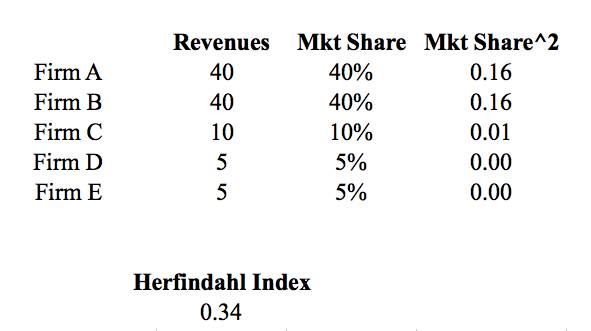 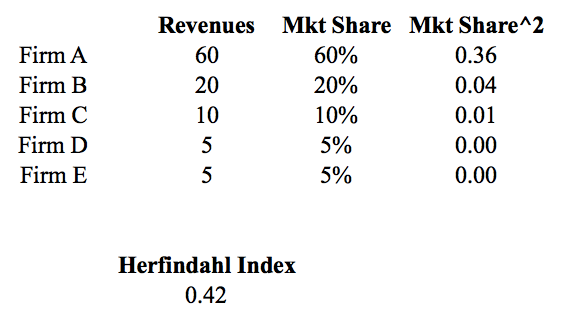 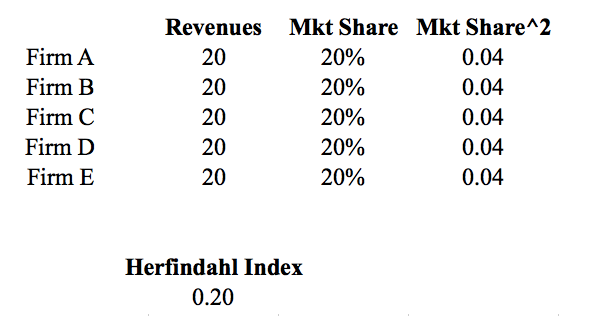 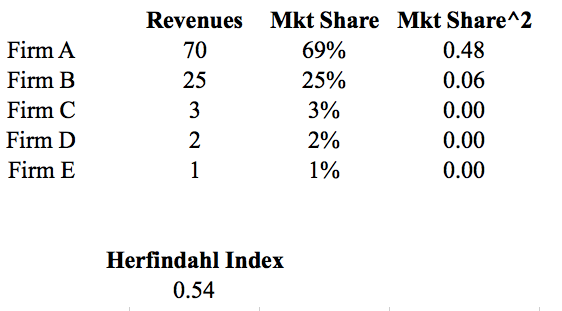 Finding Competitors of CAT
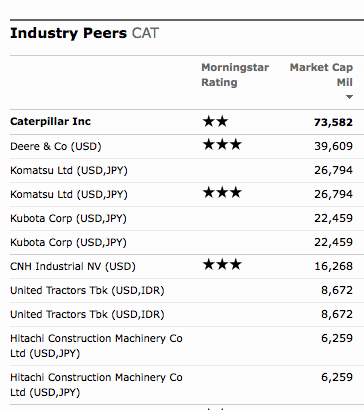 Morningstar is a good source of information about industry peers
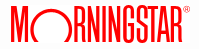 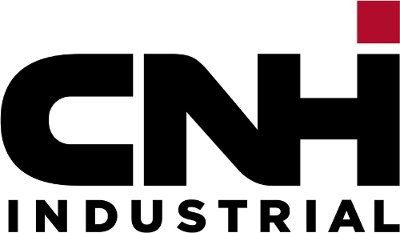 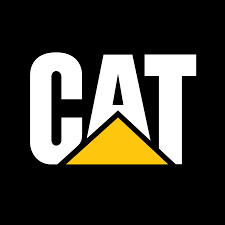 $39.89B
$24.18B
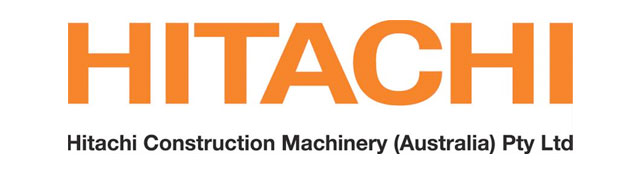 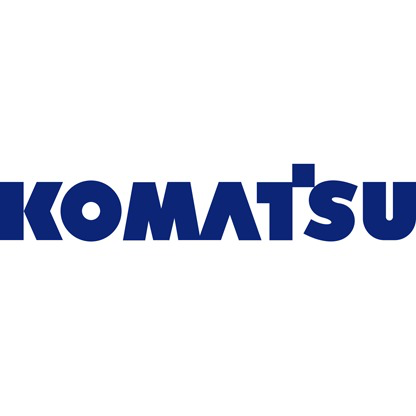 $84.25B
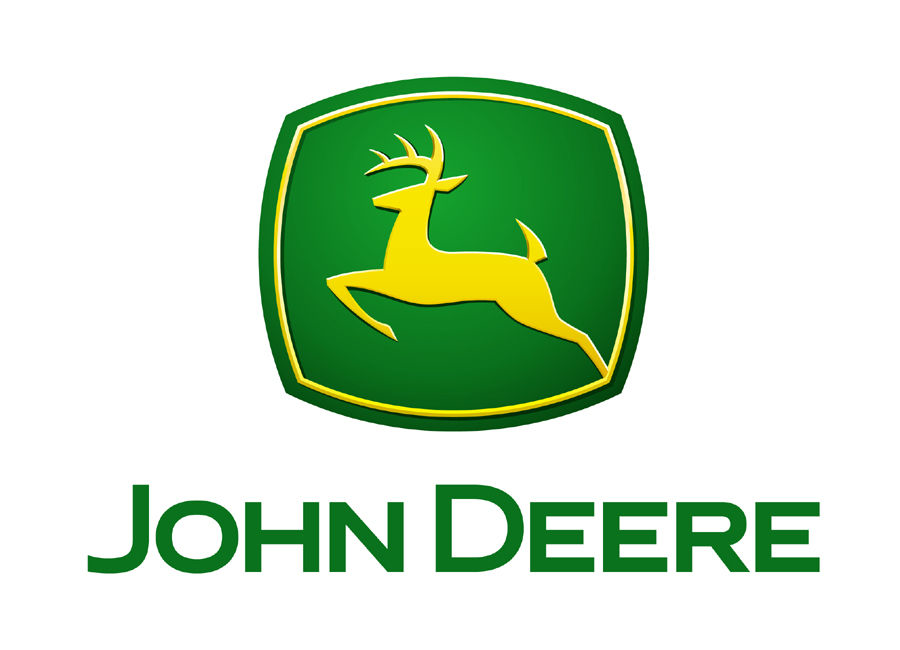 $18.24B
$26.6 B
Herfindahl Index
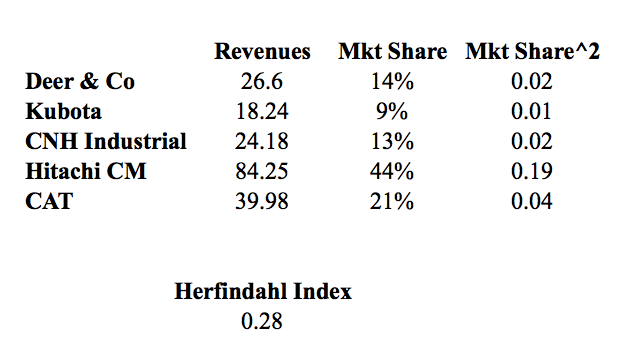